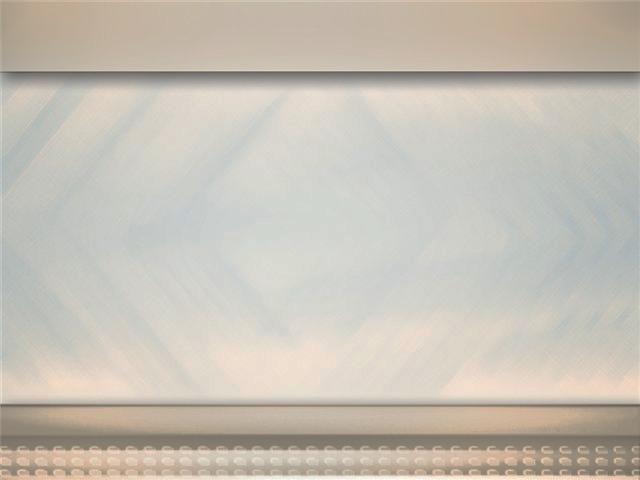 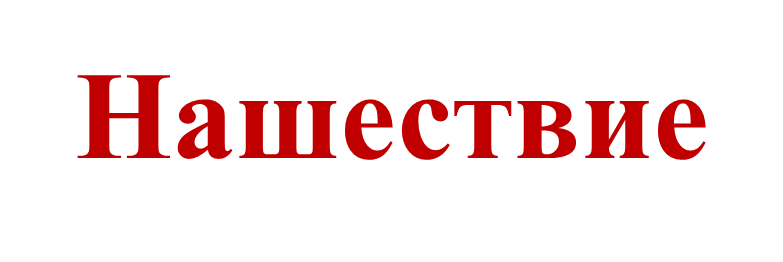 -  вторжение неприятеля в страну, а также вообще насильственное вторжение.
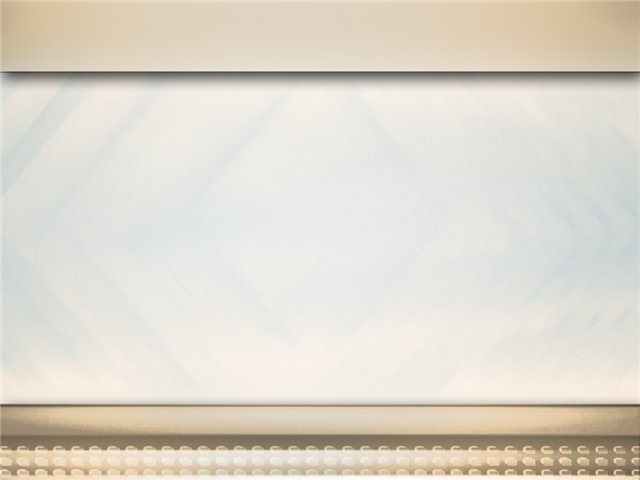 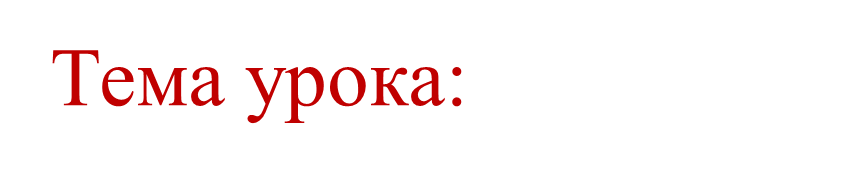 Ордынское нашествие
Под Ордынским нашествии понимается нашествие на Русь монголо-татар.
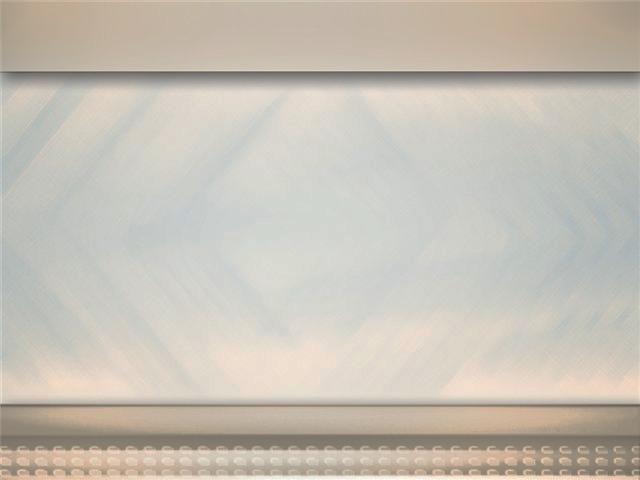 Чем страшно было для всей Руси 
    монголо-татарское нашествие?
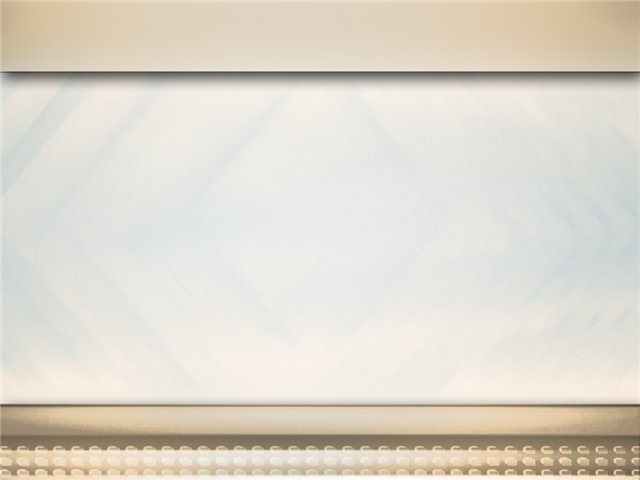 Произошло объединение кочевых племён под предводительством Чингисхана.
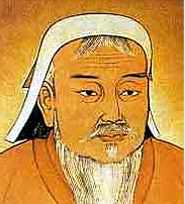 Там возникла держава кочевников- Орда.
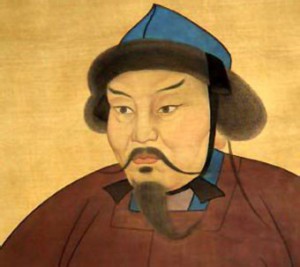 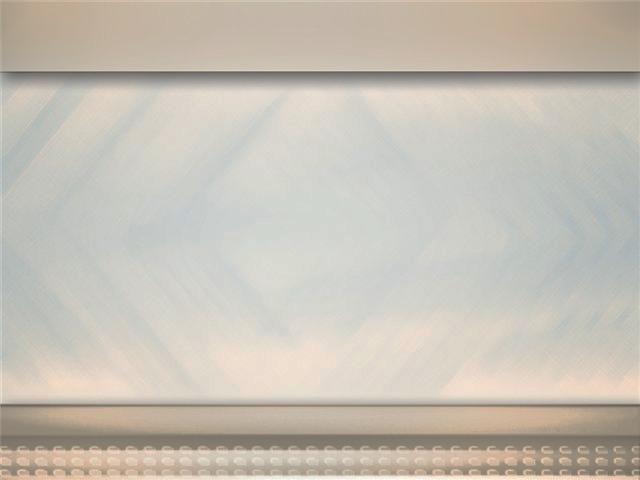 Орда- у кочевых народов в средние века:ставка хана, ранее военно-административная организация у этих народов; поселение кочевников.
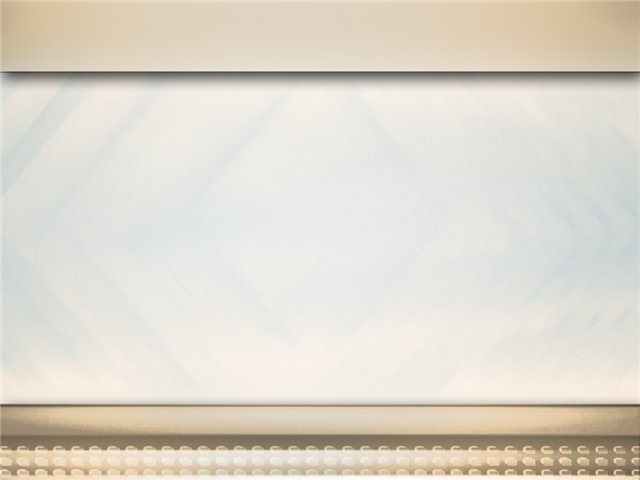 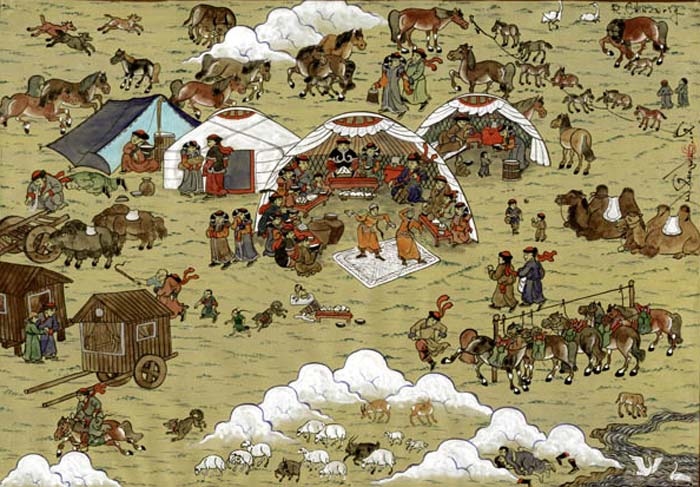 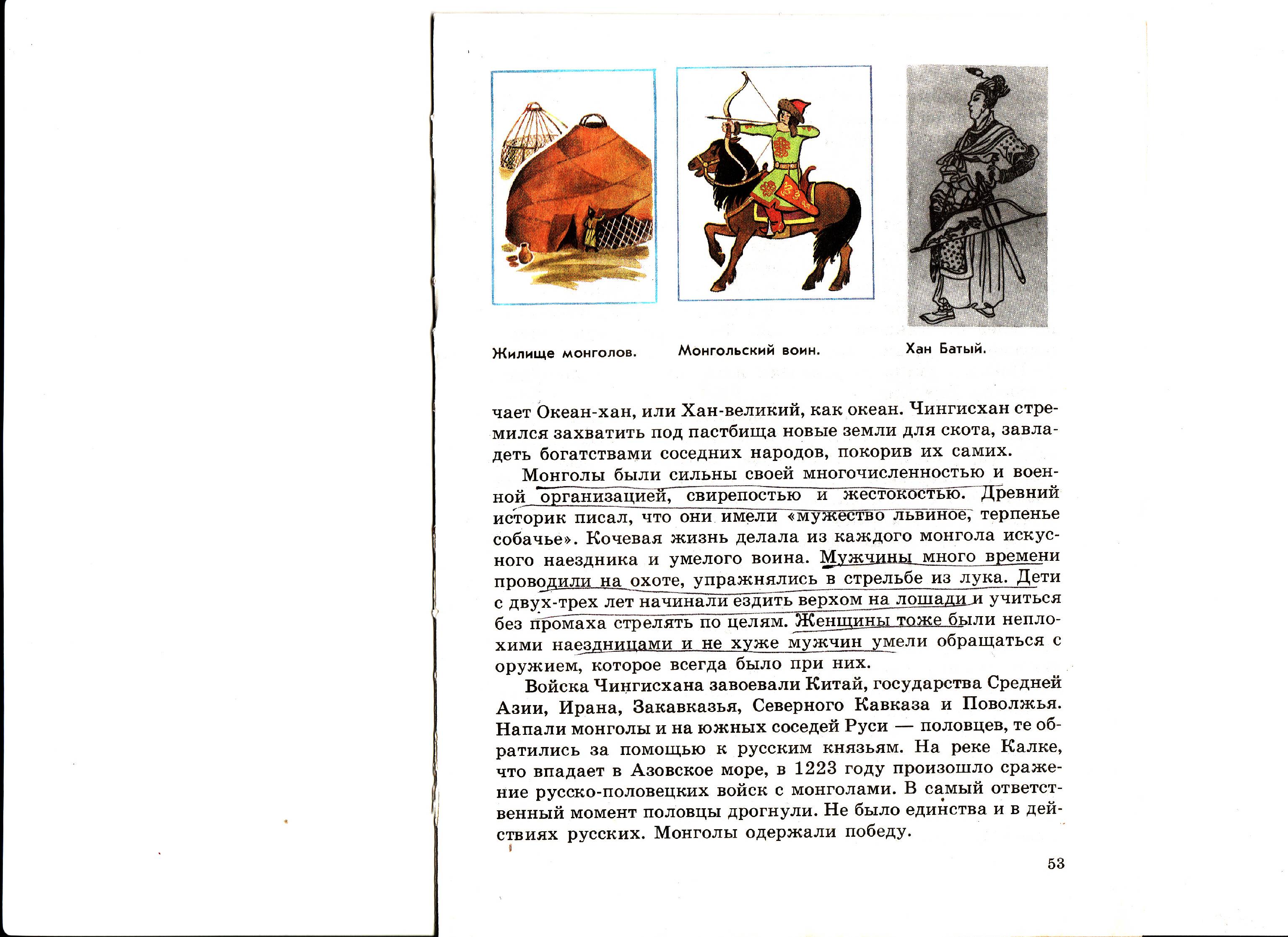 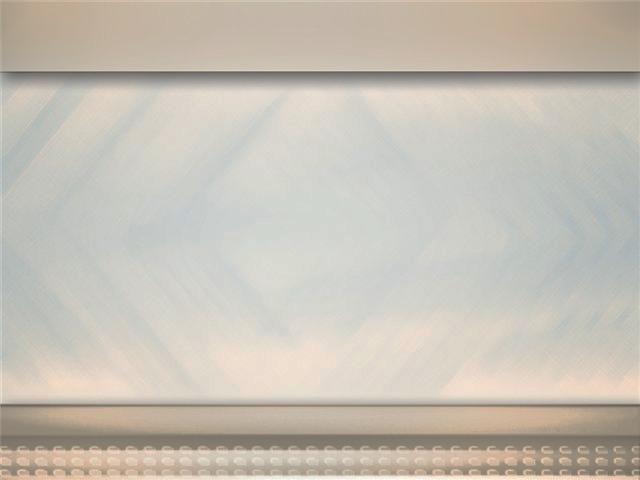 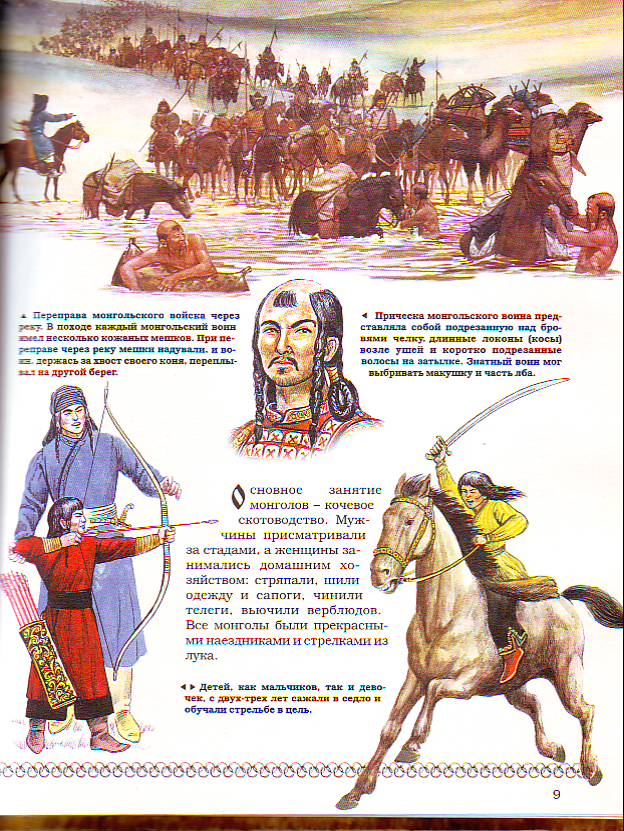 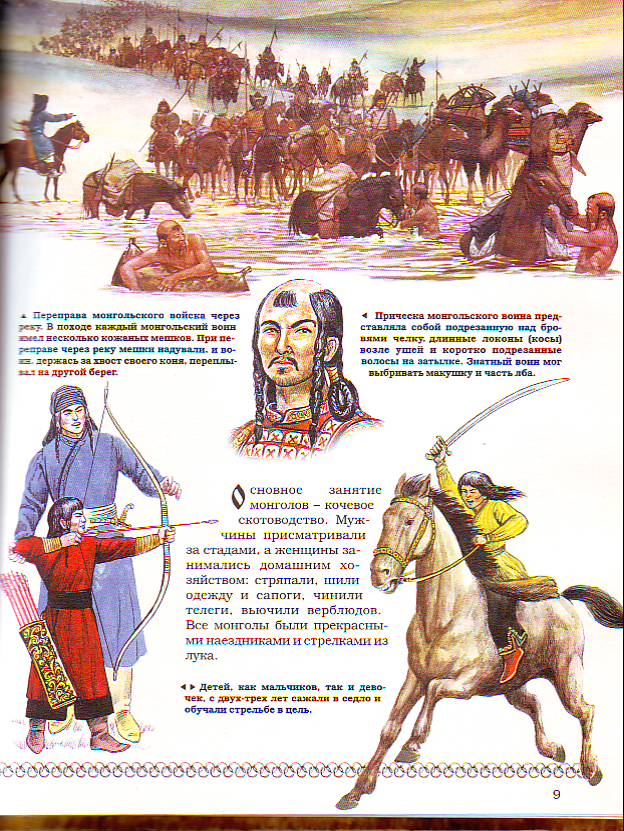 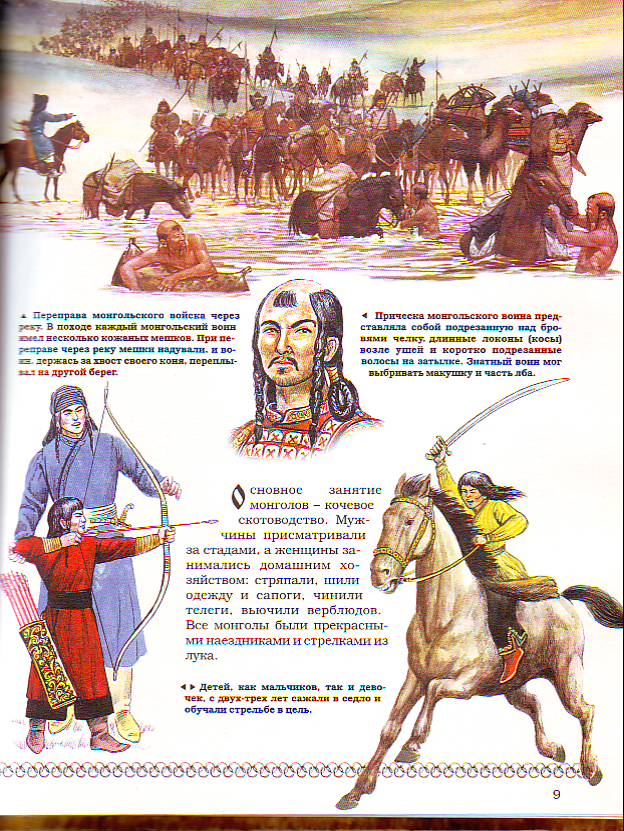 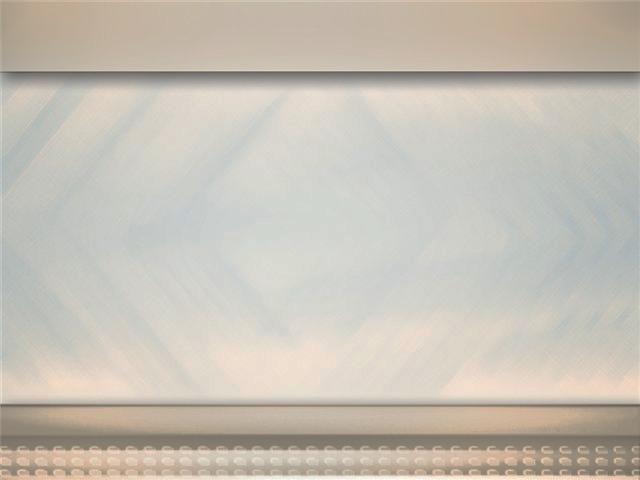 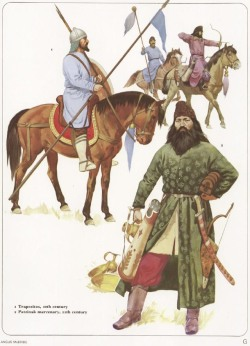 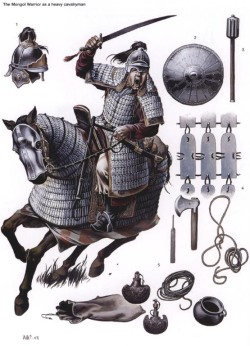 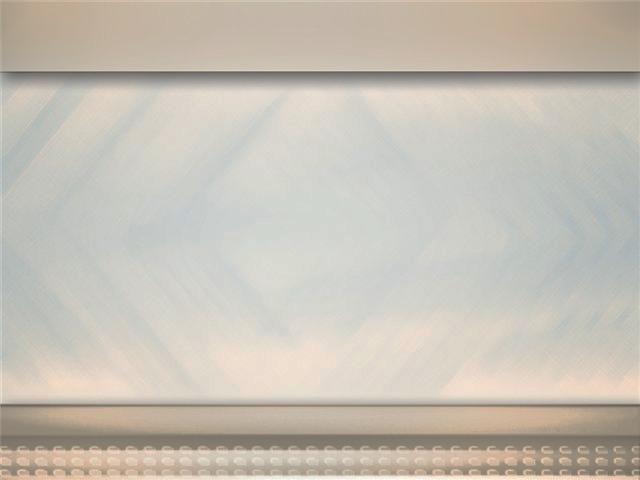 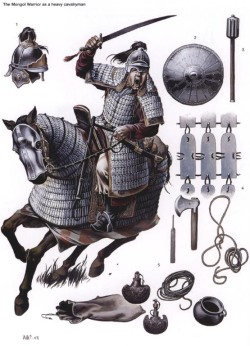 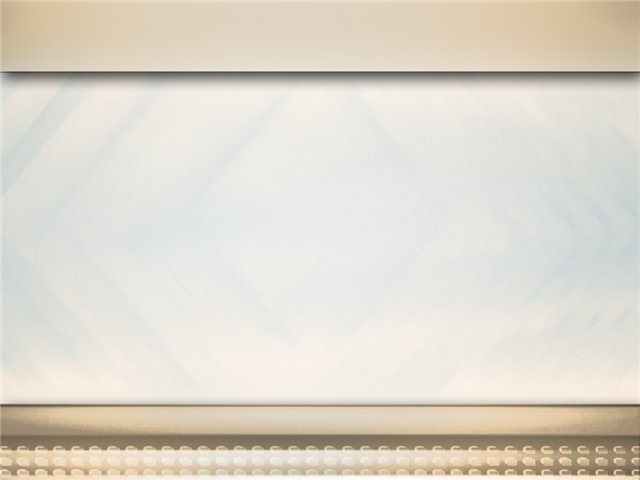 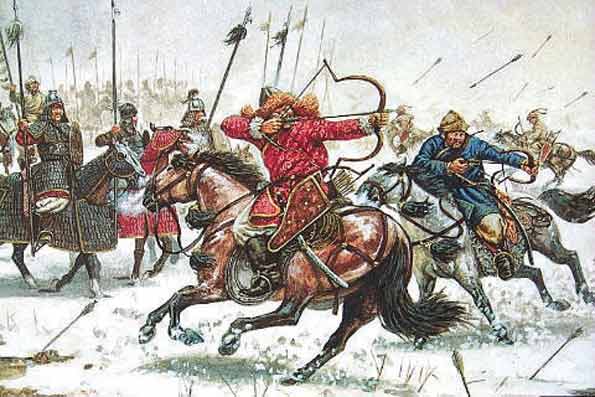 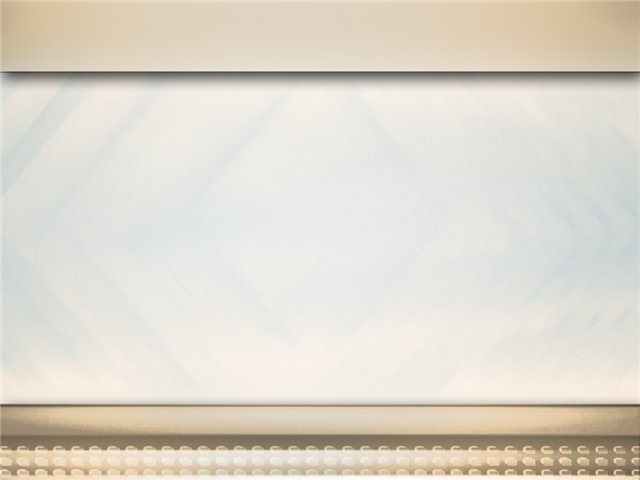 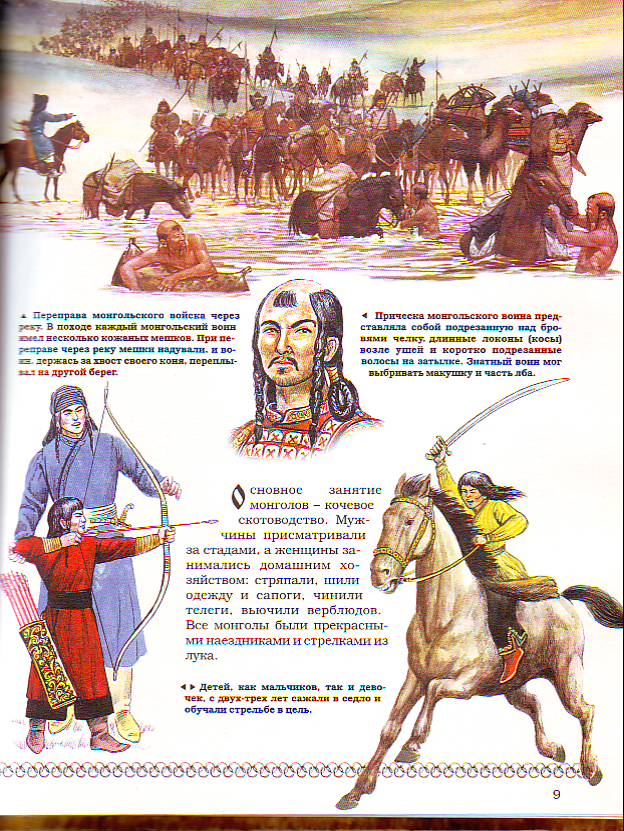 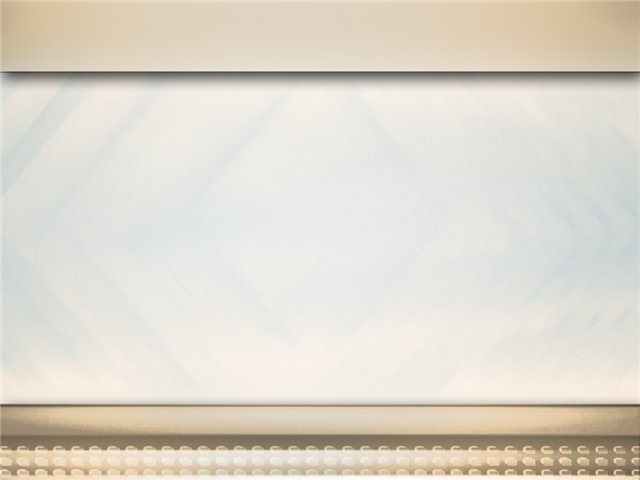 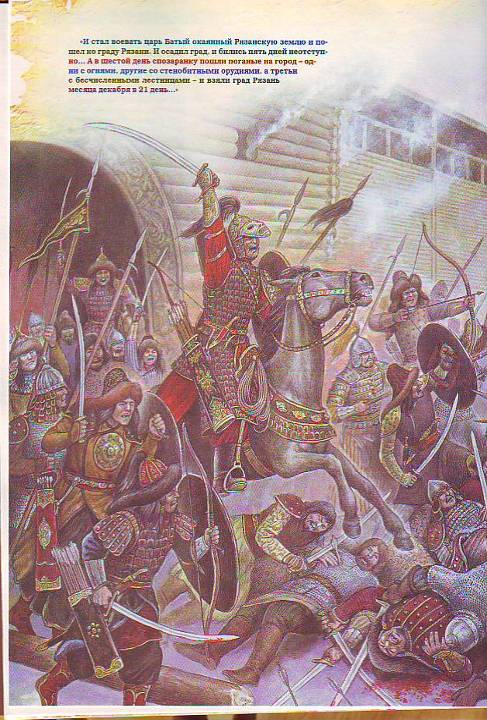 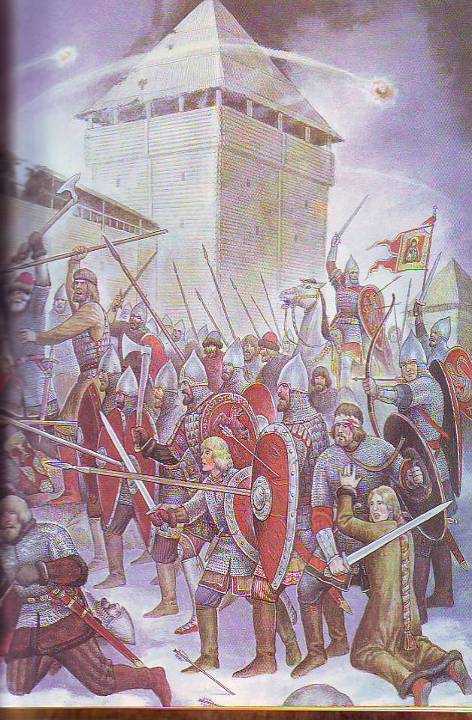 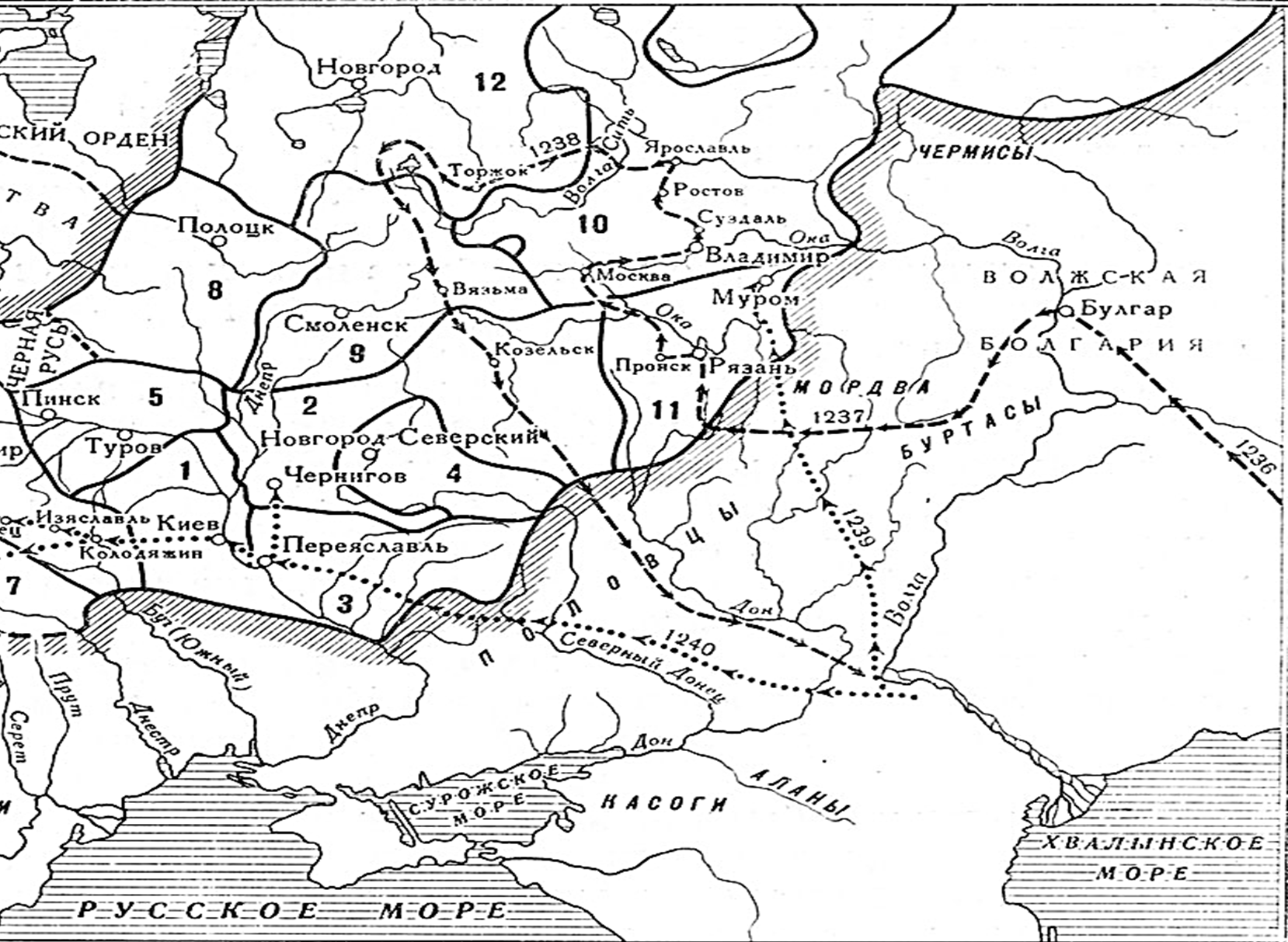 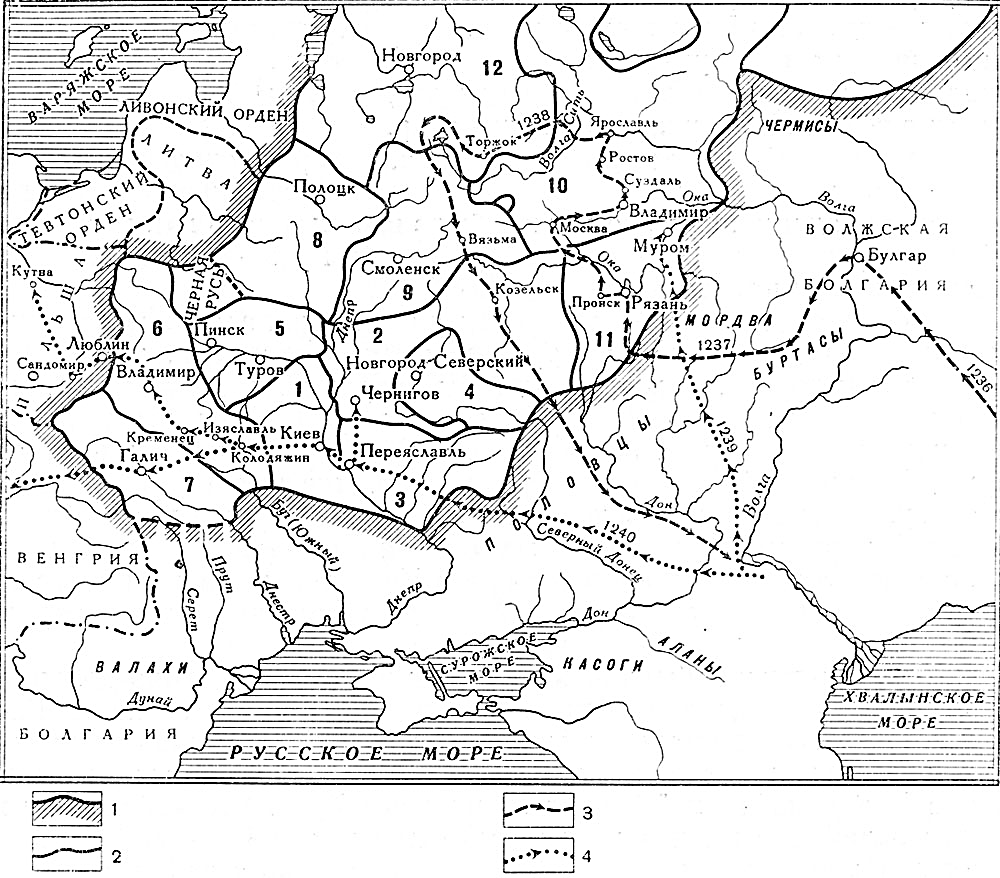 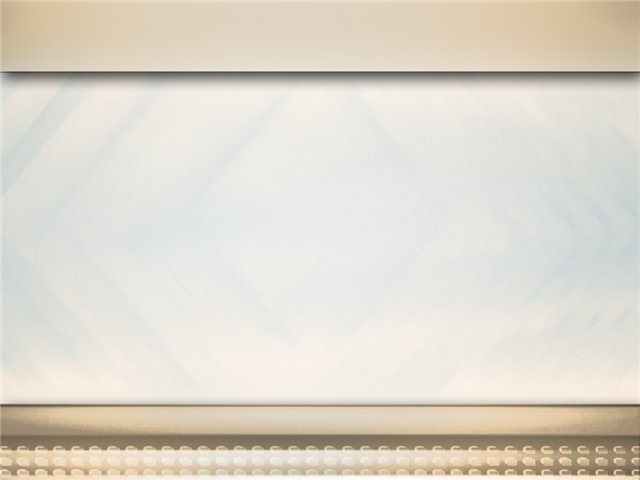 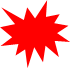 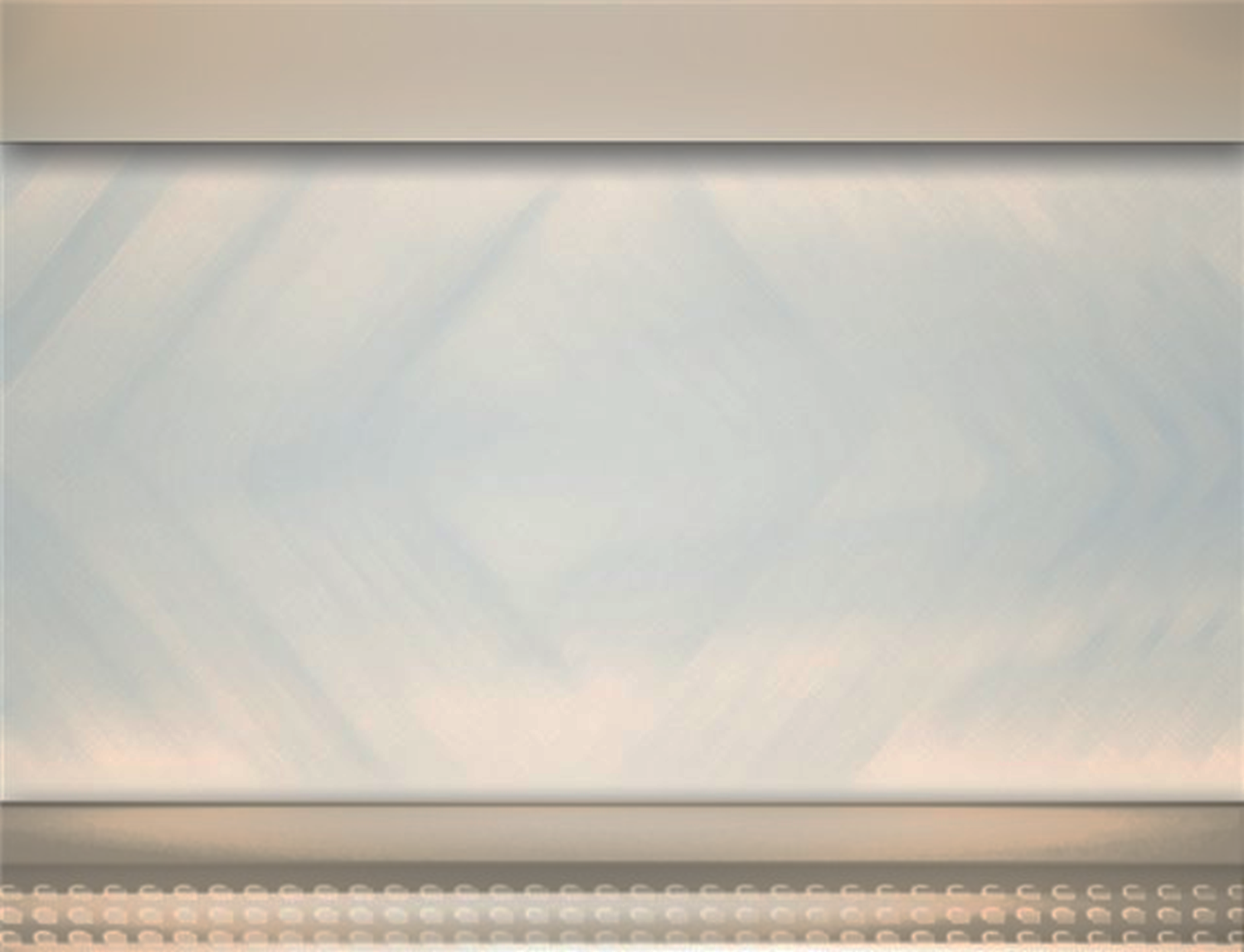 Штурм Козельска.
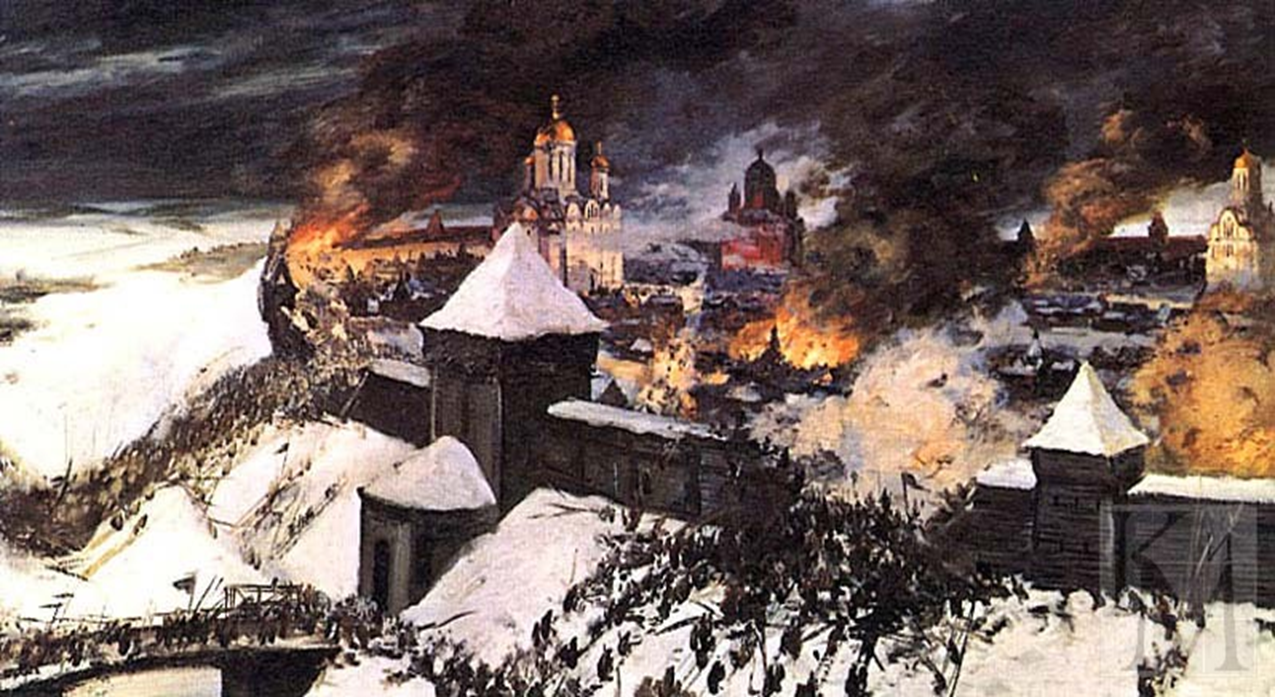 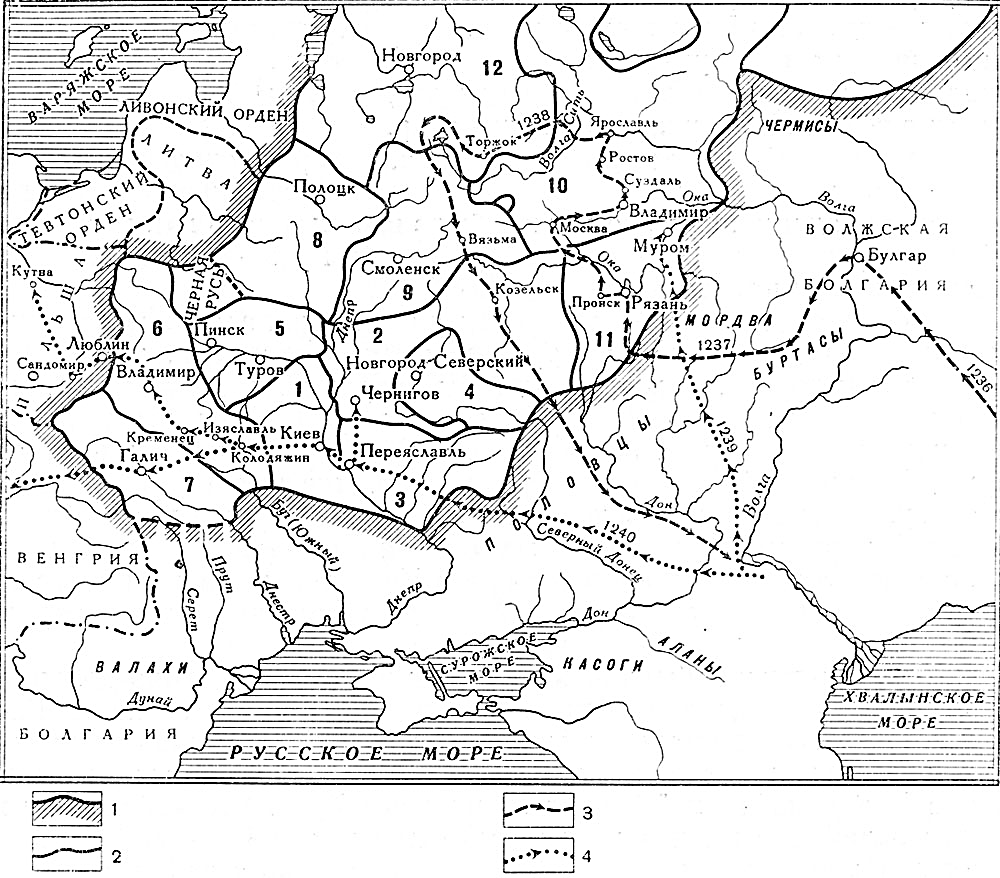 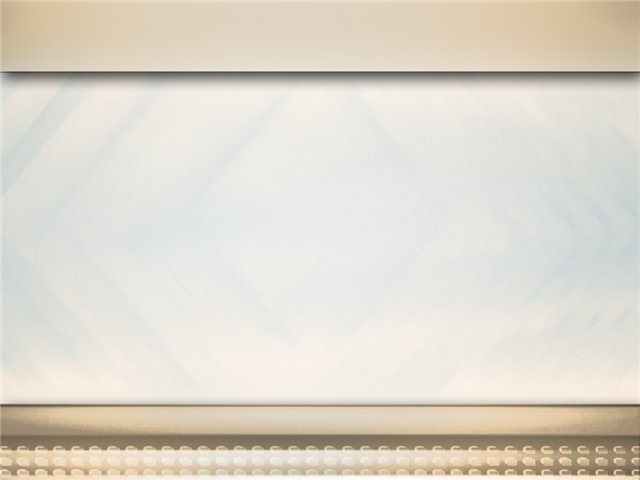 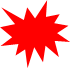 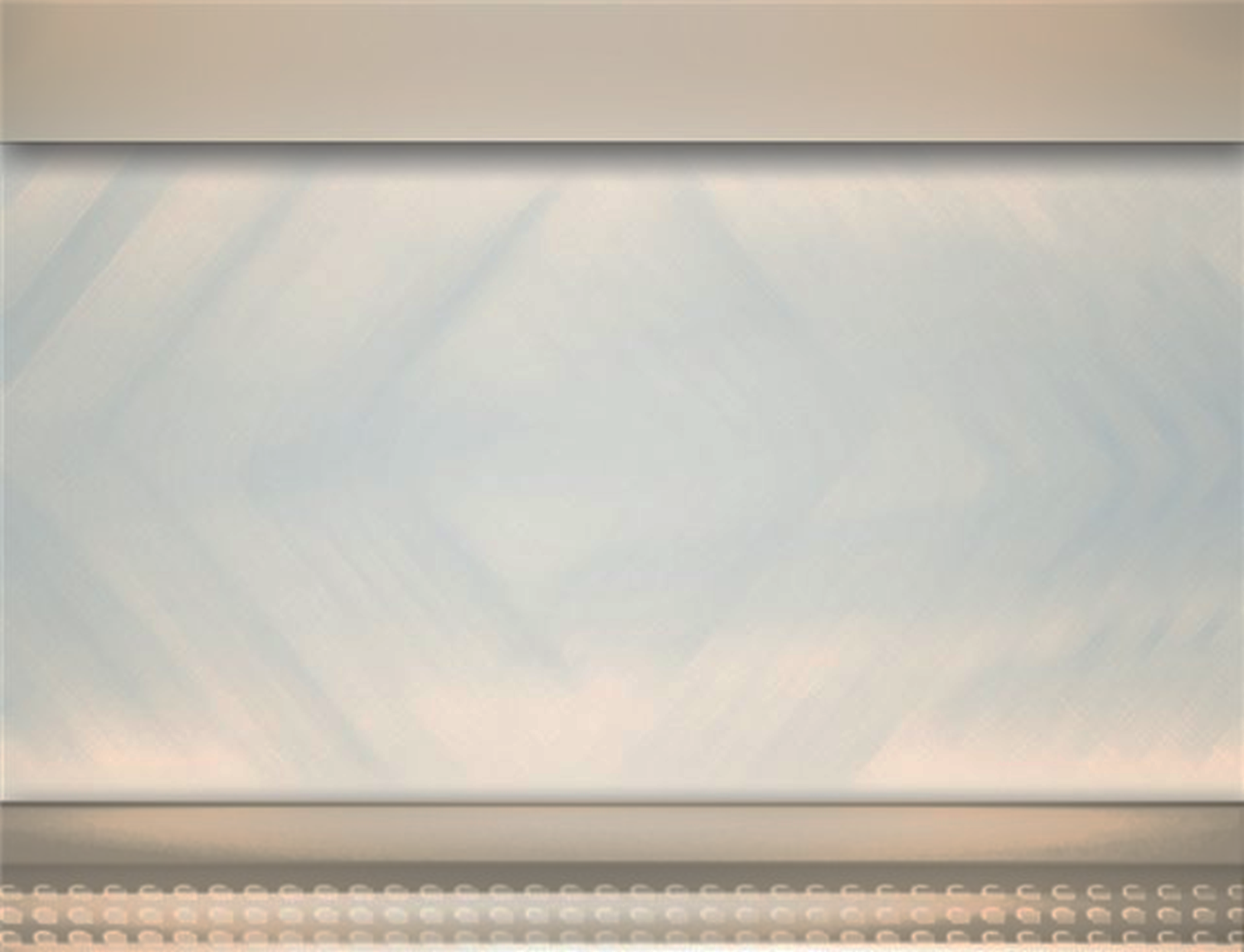 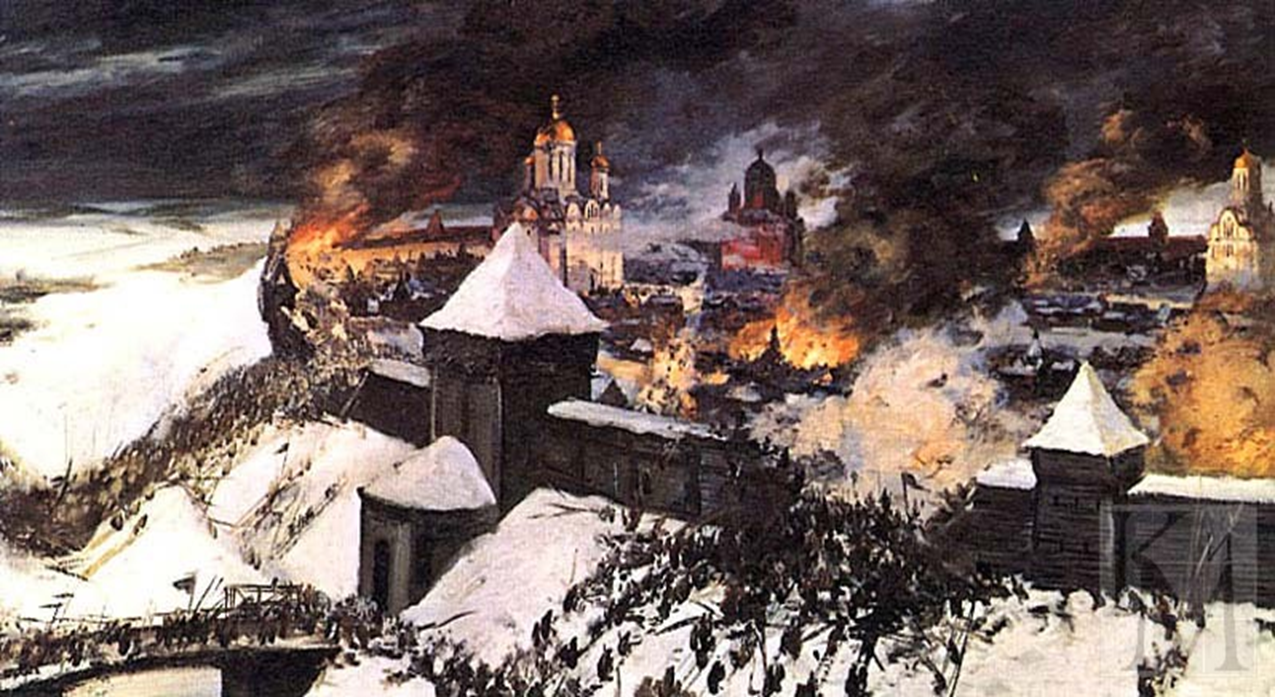 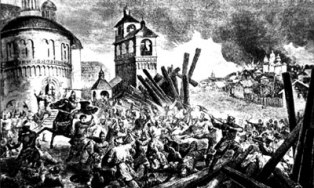 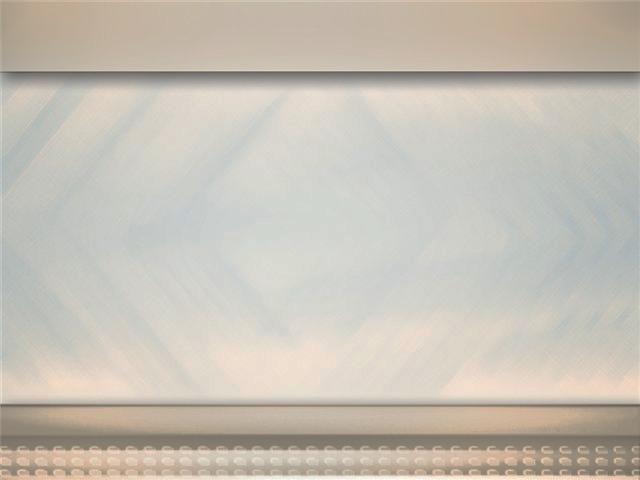 1240
В                     году Русь стала

 полностью захвачена монголами.
 
Захват стал называться игом.
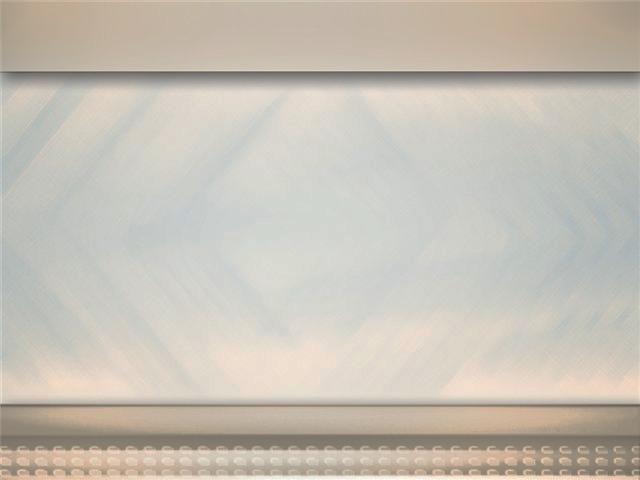 Иго- угнетающая, порабощающая сила.
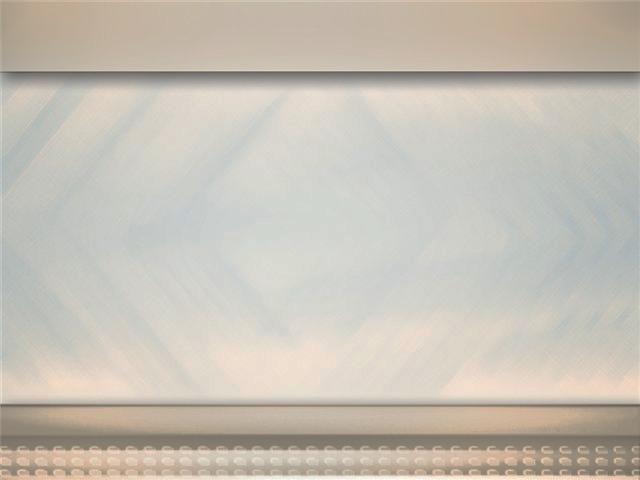 Для русских людей настала черная пора ордынского господства, продолжавшегося 240 лет.
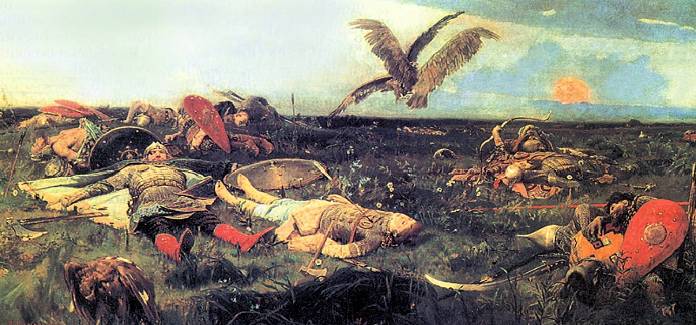 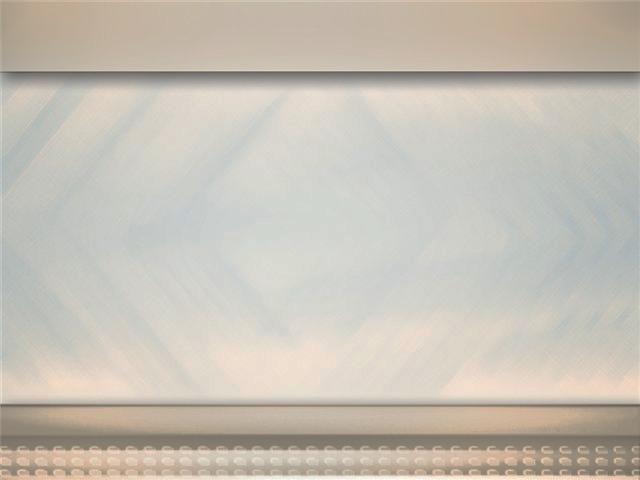 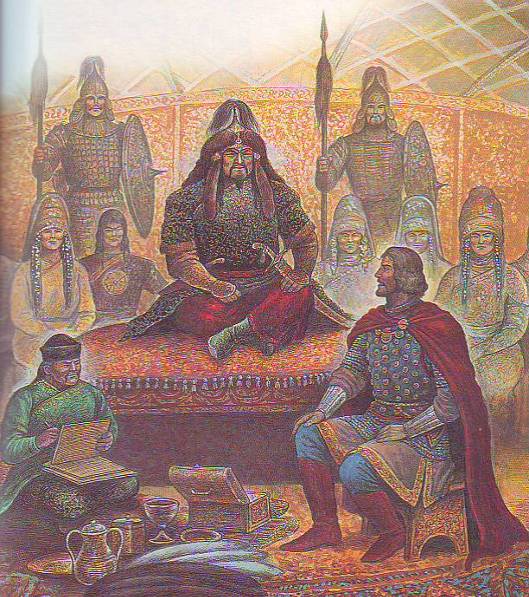 В качестве
полномочий 
хан Батый 
выдавал 
русским 
князьям
ярмык 
(грамоту).
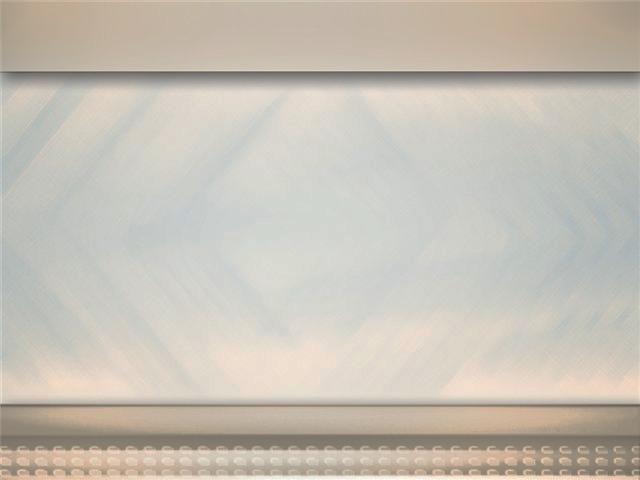 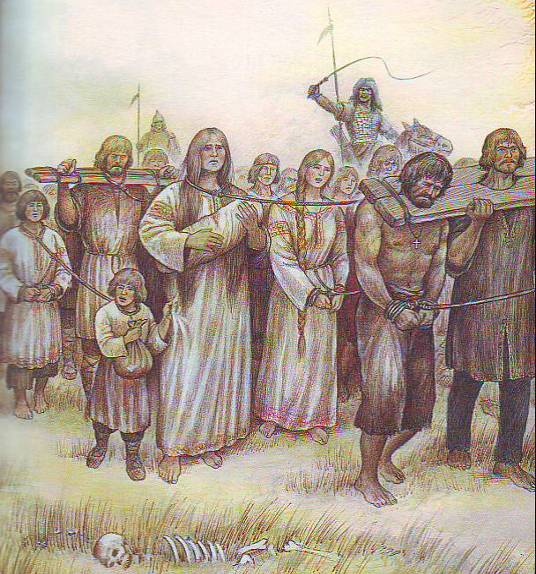 Уводили
в рабство
женщин,
детей,
мастеров.
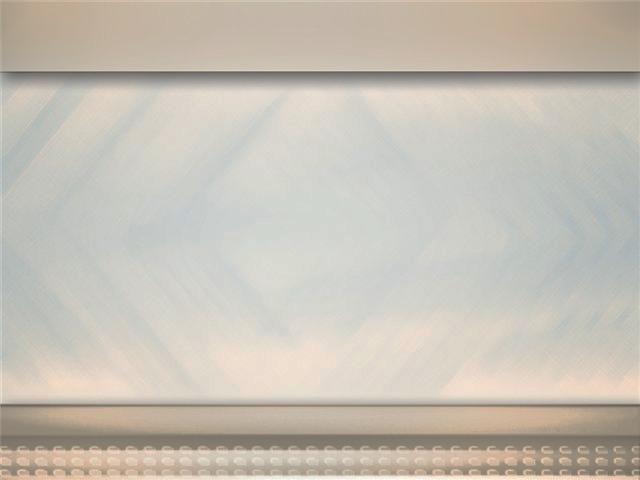 Кроссворд « Батыево нашествие».

1. Предводитель монголо-татар. 
2.  Название нашествия 1237 г. 
3.  Огромное государство, созданное в ходе монгольских завоеваний. 
4.  Город, первым оказавший сопротивление завоевателям. 
5.  Поборы хана с жителей Руси.
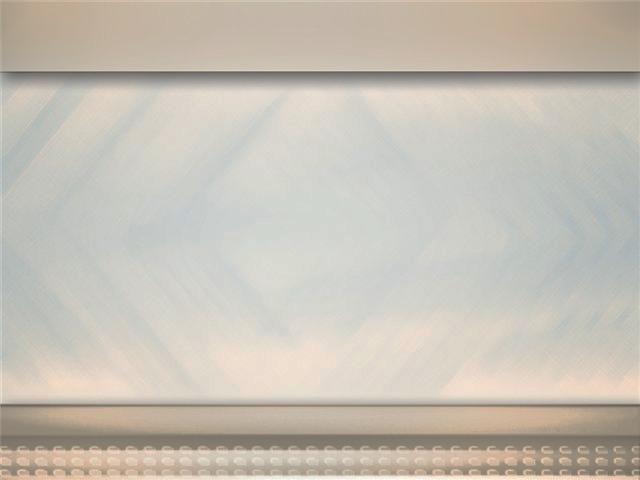 х
б
а
т
ы
е
в
о
д
н
р
я
з
а
н
ь
д
н
а
ь
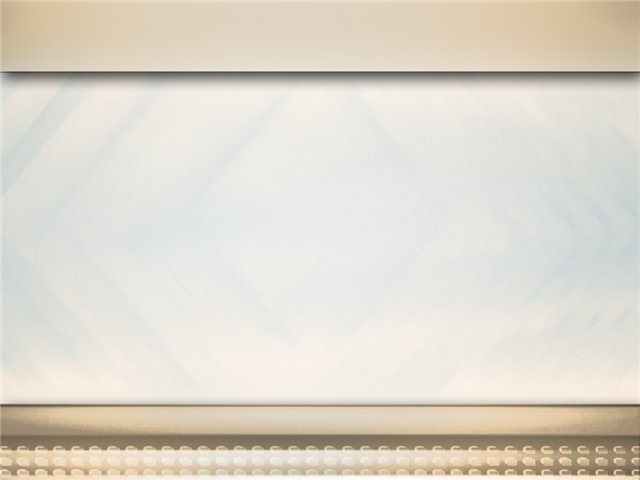 Сбор дани.
 Баскаки – сборщики дани.
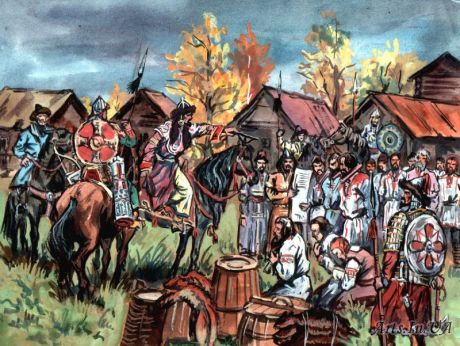 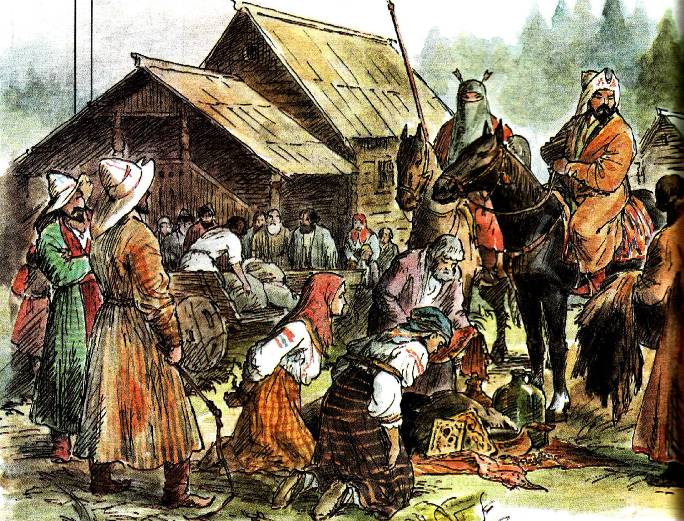 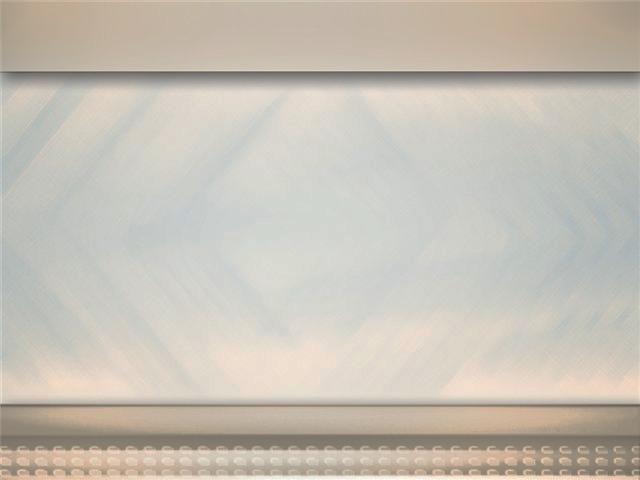 Чем страшно было для всей Руси 
    монголо-татарское нашествие?
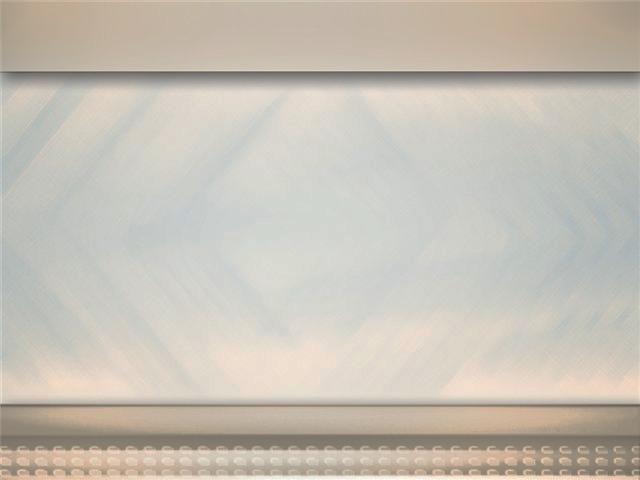 Последствия завоеваний
Гибель людей,
рабство
Уничтожение 
земледелия 
и  ремесла
Разрушение городов
и сёл